ΔΙΑΙΡΕΣΕΙΣ
ΜΕΡΙΣΜΟΥ
ΜΕΤΡΗΣΗΣ
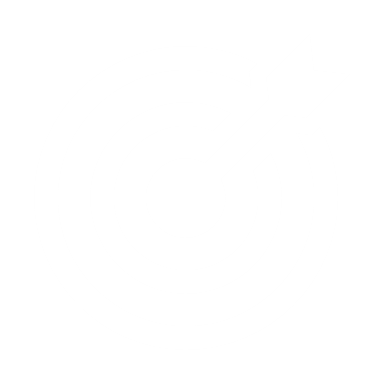 Διαίρεση μερισμού
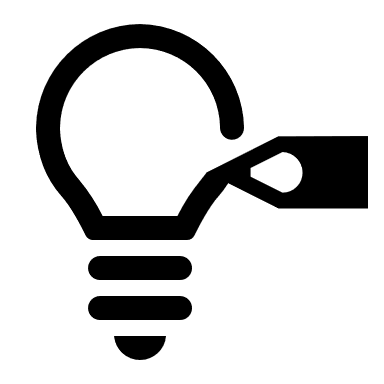 1
:
:
x
15
15
=
15
=
=
10€
=
Διαίρεση μέτρησης
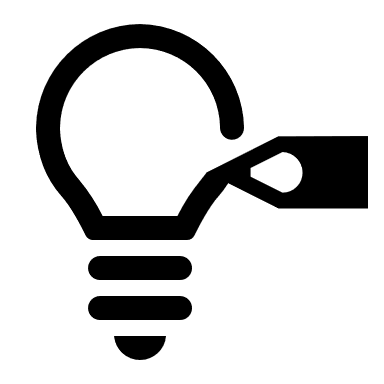 2
:
:
6ποτήρια
x
=
=
=
=
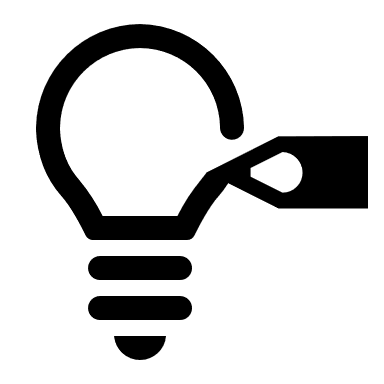 3
:
100μ.
=
x
=
=
75